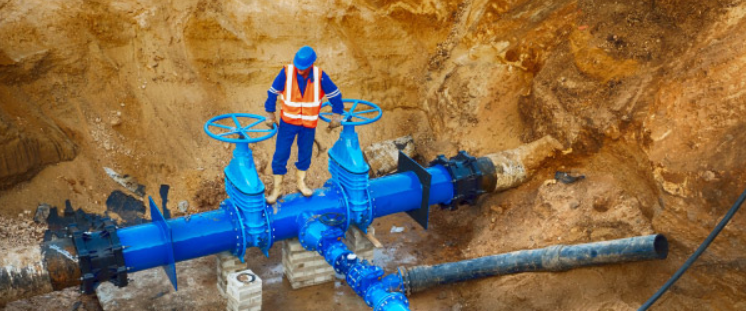 Esse é um trecho de uma instalação hidráulica de bombeamento, como será a casa de máquina desta instalação?
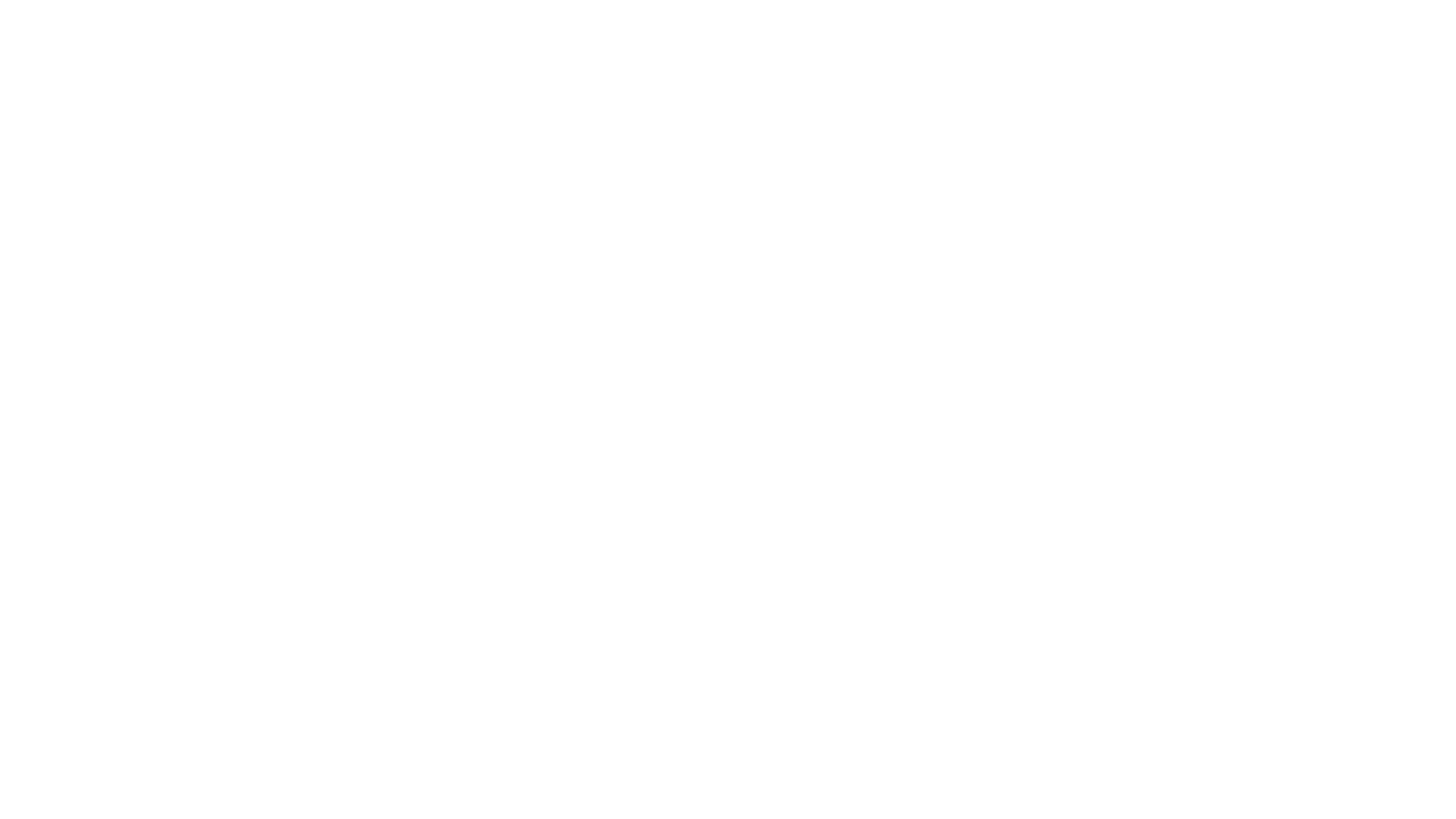 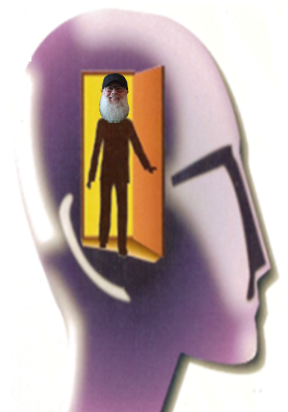 O esquema a seguir mostra uma das possibilidades de ligações em uma casa de máquina, vamos refletir sobre as diversas possibilidades!
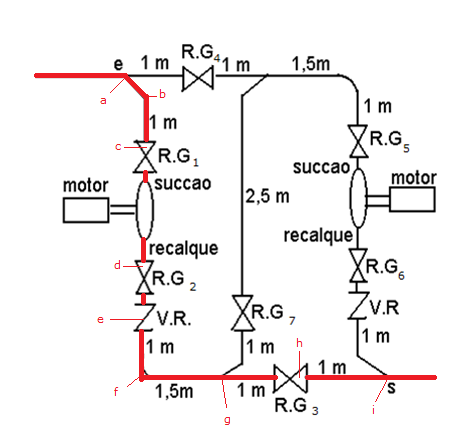 Operando com uma única bomba
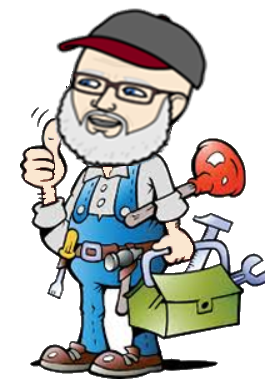 Uma das bombas fica sempre como reserva.
ASSOCIAÇÃO EM SÉRIE
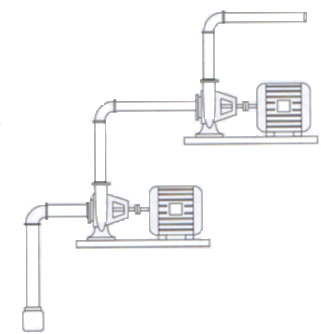 1
Objetivo desta associação é aumentar a carga manométrica com a vazão constante.
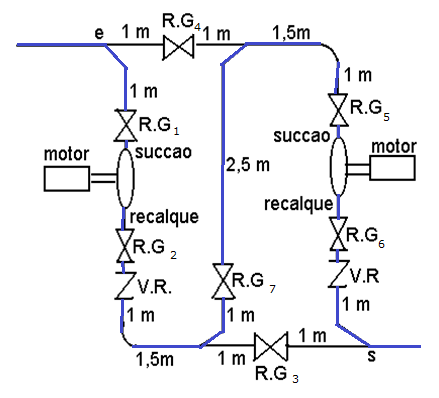 3
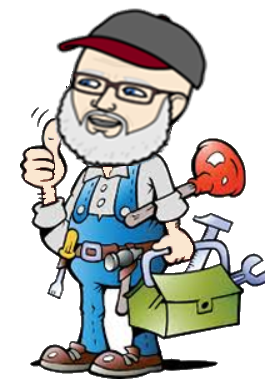 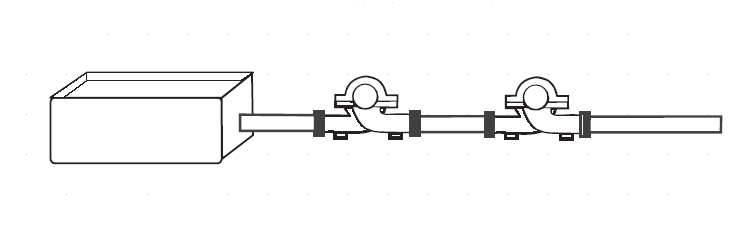 2
4
ASSOCIAÇÃO EM SÉRIE
Então é isso, pensamos na associação em série quando há a necessidade de aumentar a carga manométrica!
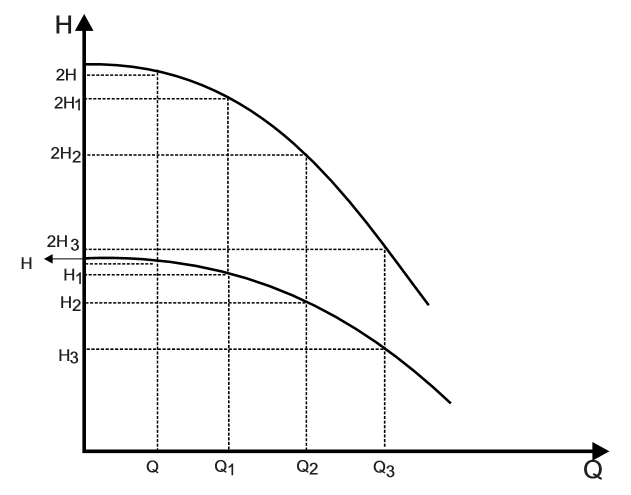 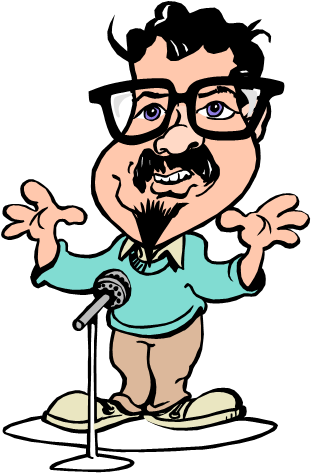 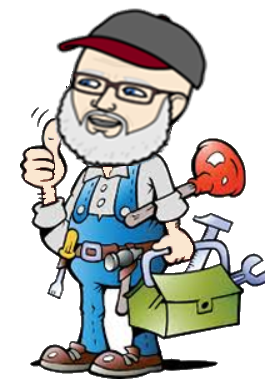 Associando bombas iguais
ASSOCIAÇÃO 
EM PARALELO
Objetivo desta associação é aumentar a vazão com carga manométrica constante.
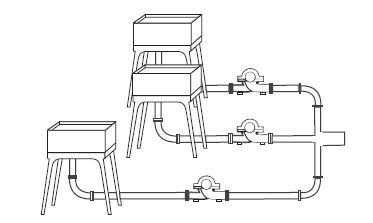 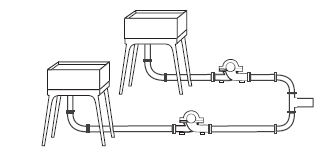 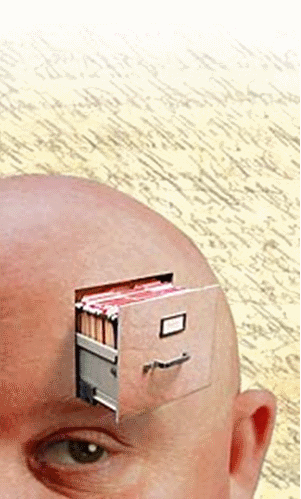 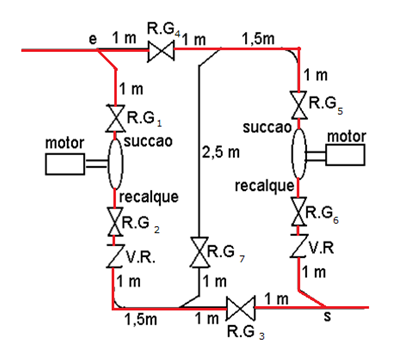 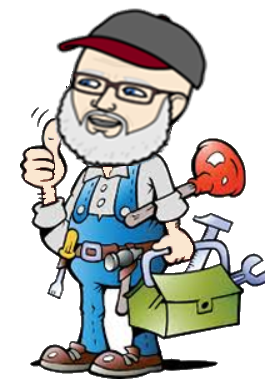 Bombas iguais
Bombas diferentes
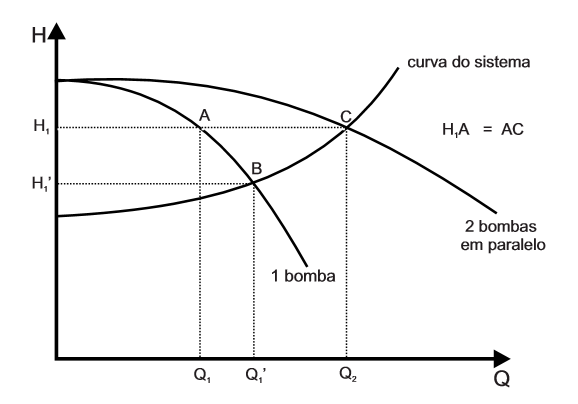 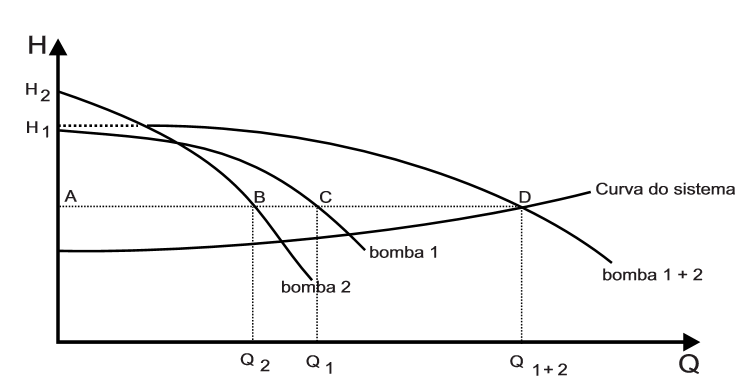 curva do sistema = CCI
A figura abaixo especifica as recomendações para as velocidades em uma associação em paralelo.
Aqui é importante se pensar na alimentação pela tubulação que causa menor perda de carga, pois se houver acentuadas perda de carga na linha, o aumento da vazão com duas ou mais bombas em paralelo será pequeno e pouco compensador.
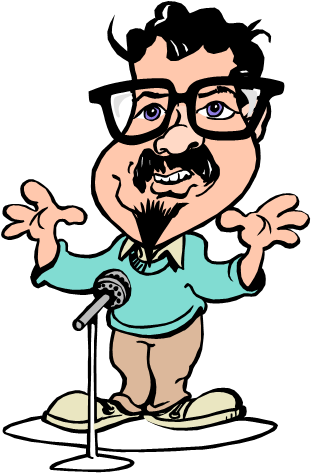 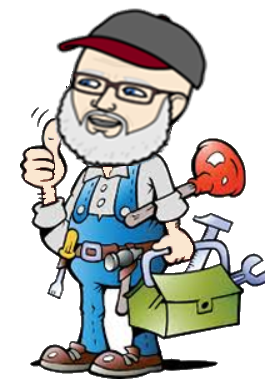 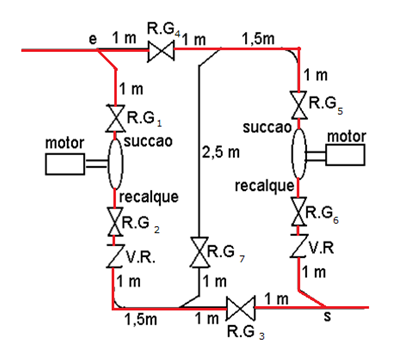 atenção
atenção
Observe que para a perda acentuada (CCI verde) a contribuição para o aumento da vazão na associação em paralelo é muito pequena.
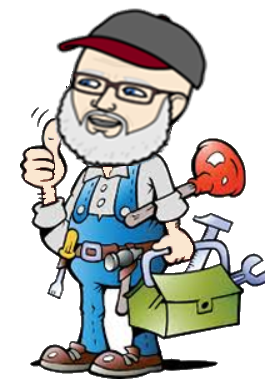 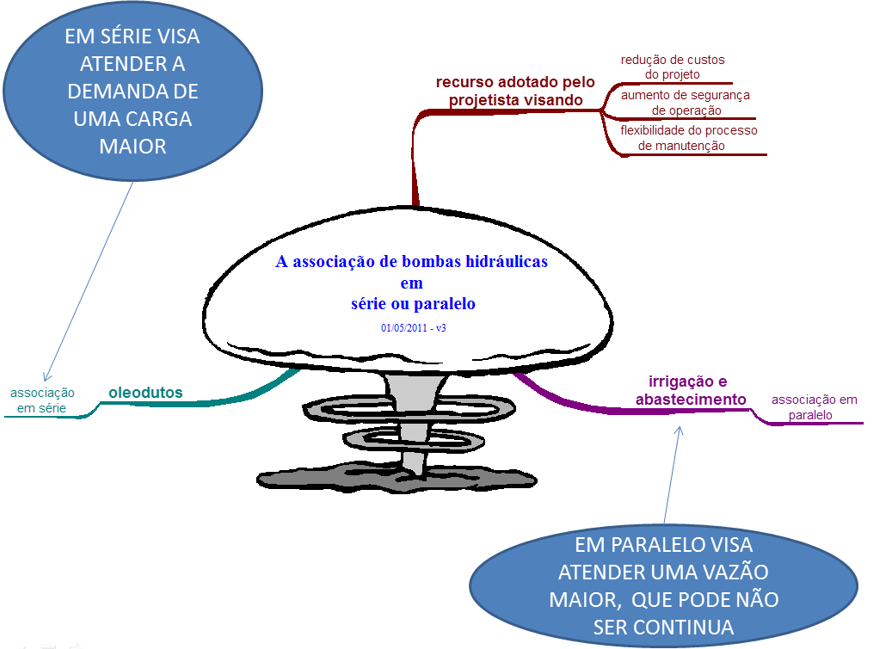 SÍNTESE
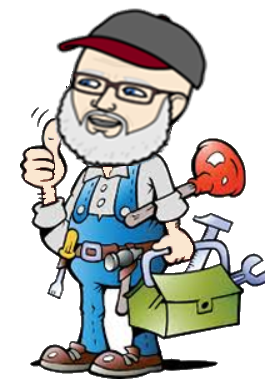 O aprender fazendo melhora o aprendizado, isto porque, nos tornamos protagonistas do processo!
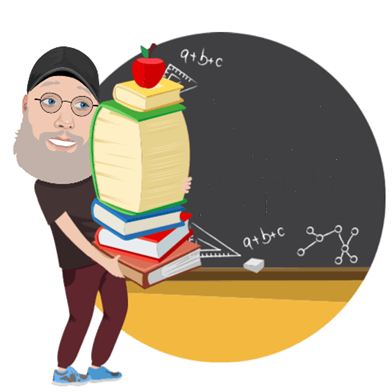 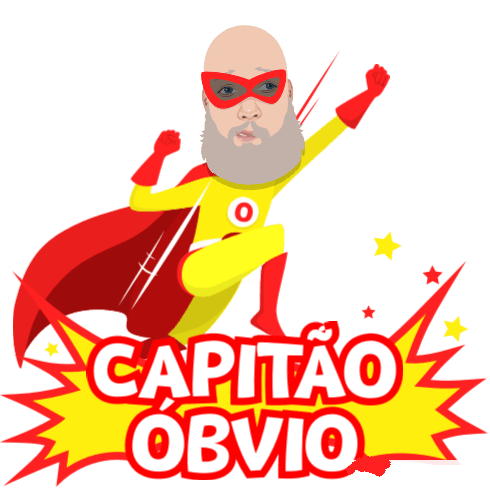 Suplementos para o cérebro e através deles você ampliará sua inteligência
Exercício enviado pela Ana Paula
a potência da associação;
Verificar quanto à cavitação na situação do item ©.
Quando a instalação opera somente com a bomba B1, a CCI é dada por HB = K1 + 600 000*Q², onde Q está em m³/s e HB em m, e a pressão no tanque superior é atmosférica. Pressurizando o tanque com 3,6 kgf/cm², haverá a necessidade de associar B1 e B2. Dados: B1 = B2 =BX (CCB fornecida – bocas de 50 x 50), Dint_tubos = 53 mm; leitura barométrica = 690 mmHg; f = 0,03 (constate); água: g = 1000 kgf/m³; pvapor = 0,0236 kgf/cm² (abs); Leqret = 3m; LeqTÊE = 1m (passagem direta); LeqTÊE = 2m (saída lateral); Leqcotovelo = 2m; Leqgaveta = 1m; Leqval.Pé = 18m. Pede-se:
a potência da bomba B1, quando opera sozinha na instalação;
verificar quanto a cavitação na situação do iem anterior;
a vazão que será recalcada quando o tanque superior for pressurizado;
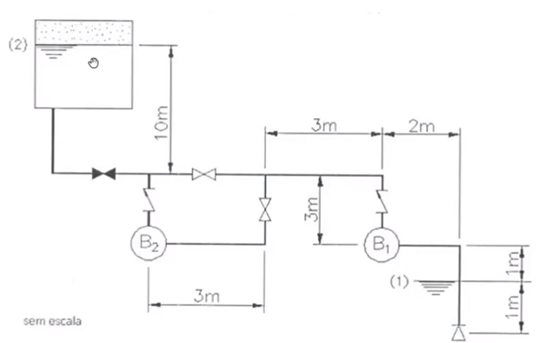 https://youtu.be/V27YQ11kVO4
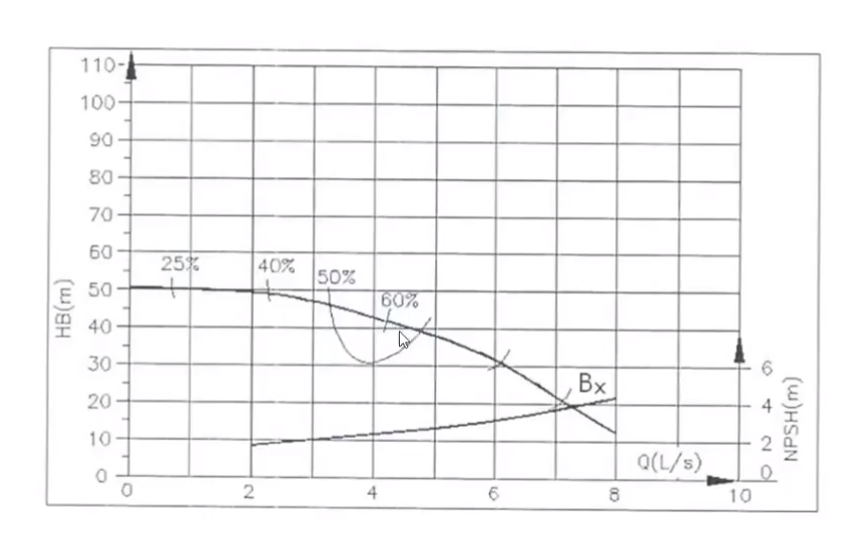 Após resolver este problema veja a solução do mesmo no YouTube
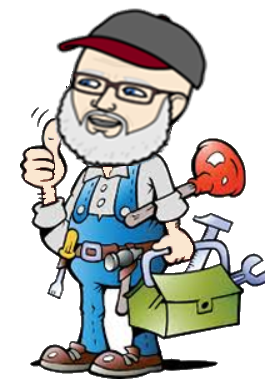 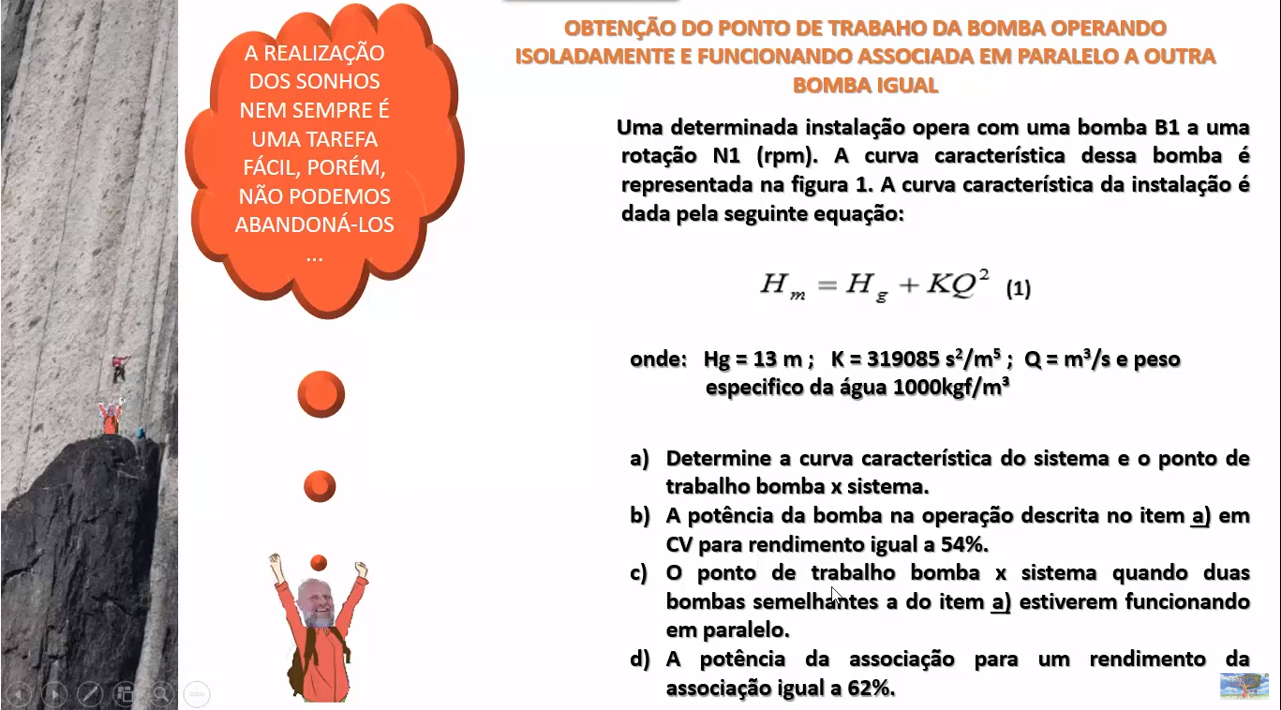 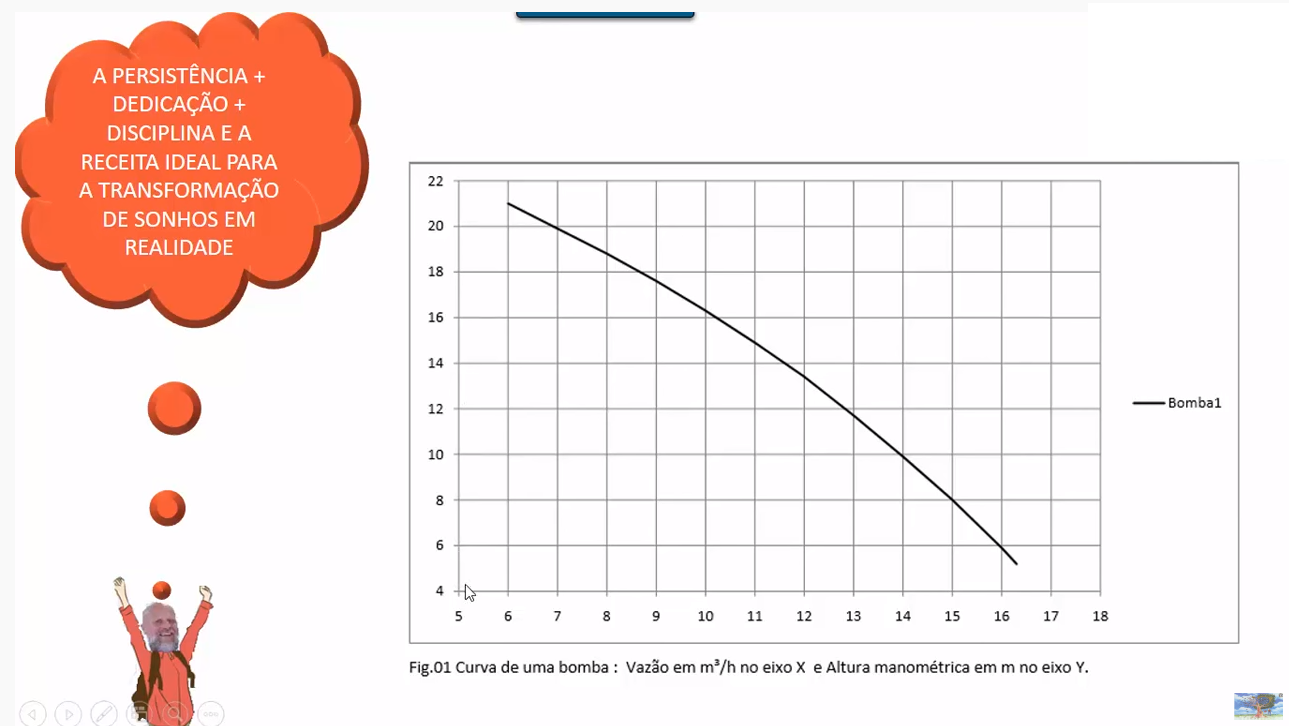 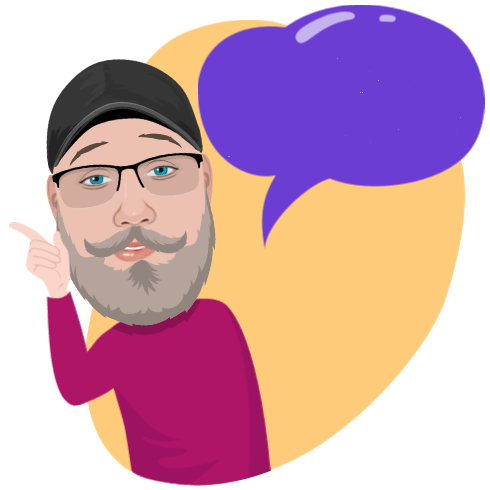 solução
https://youtu.be/obahek7X69I
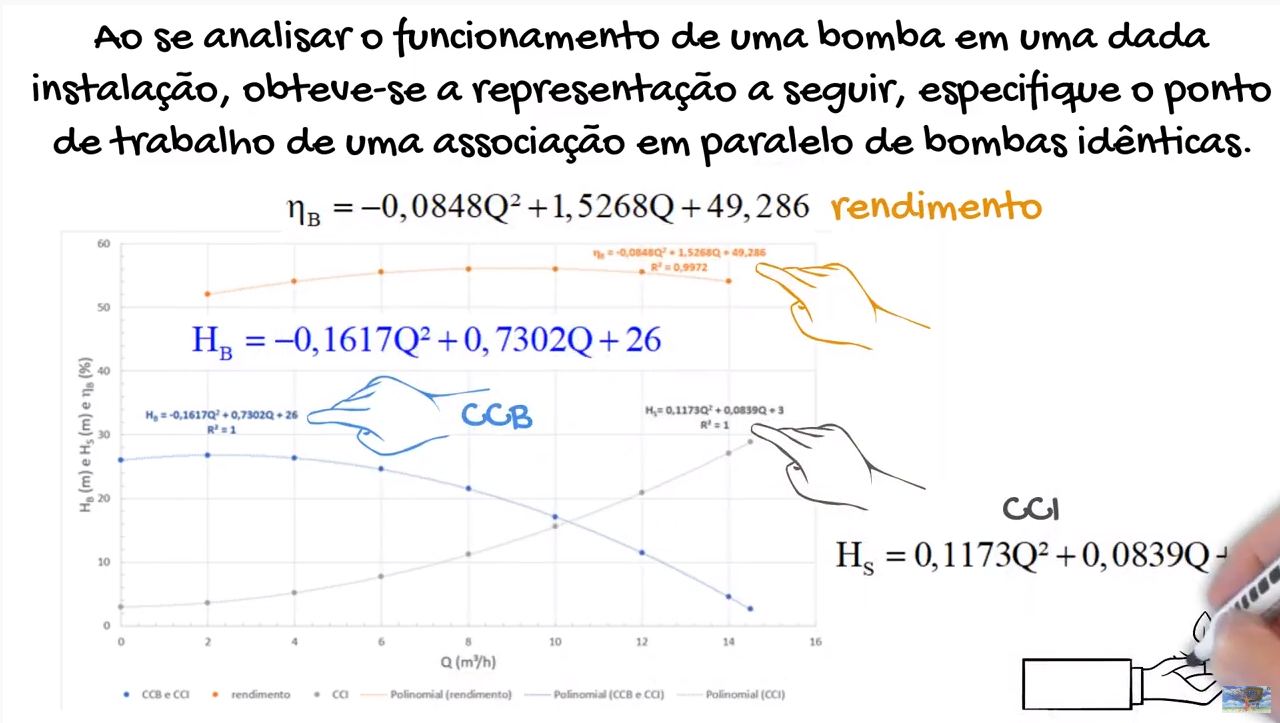 Solução
https://youtu.be/kGpu6VXl0kw